TGMs regulate the interaction of wild type and Y329S GBE1 with membranes: implications for GBE1 activity, and for APBD pathophysiology and therapy
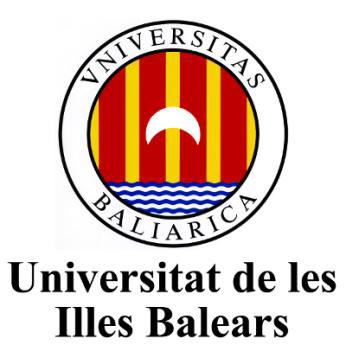 Rafael Alvarez, Jesús Casas, David J. López, Maitane Ibarguren, Ariadna Suari-Rivera, Silvia Terésa, Francisca Guardiola-Serrano, Alexander Lossos, Xavier Busquets, Or Kakhlon and Pablo V. Escribá
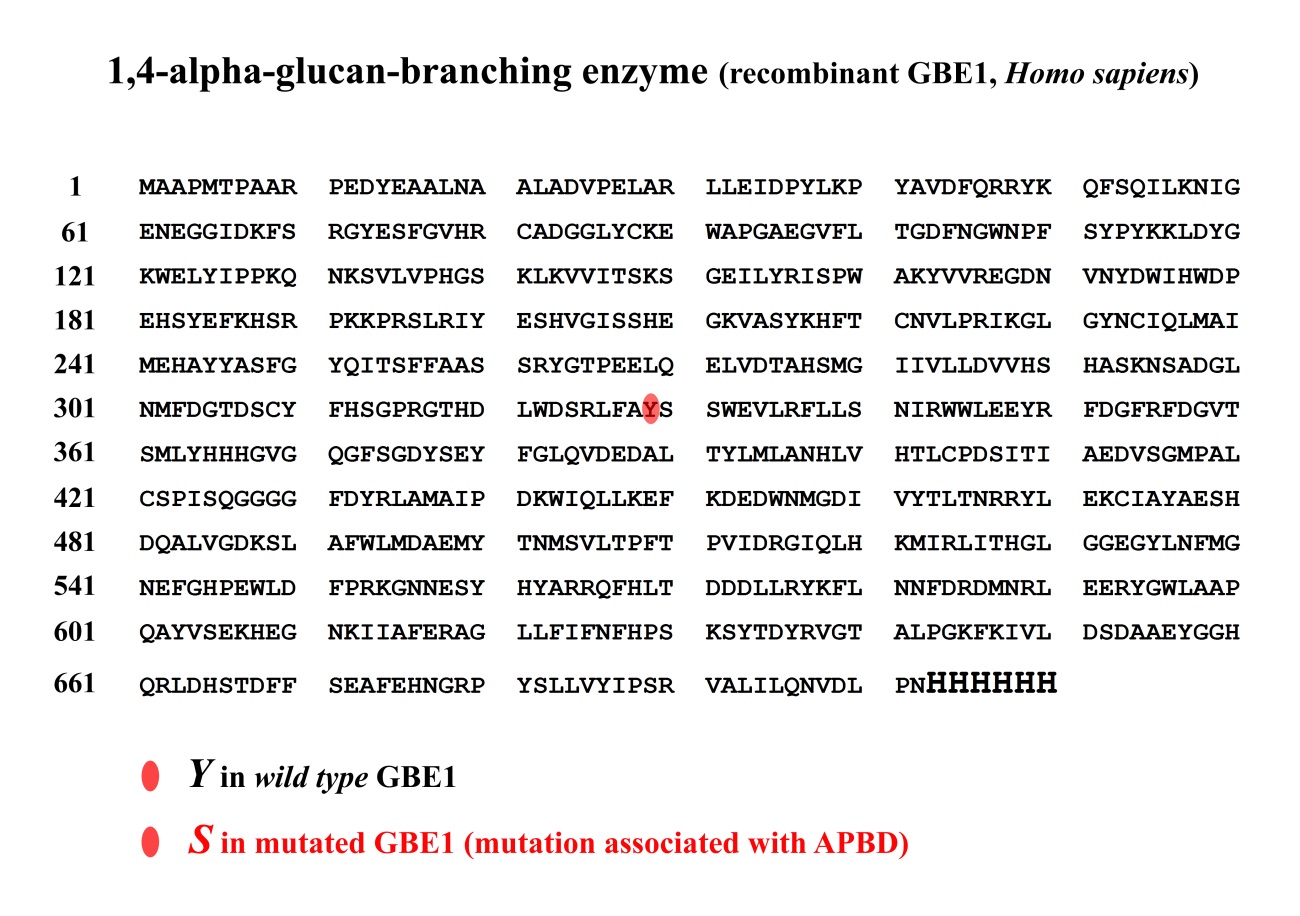 GBE1 purification by affinity chromatography
GBE1 purification
Imidazol
GBE1
Hystidine tag
Ni2+ matrix
*
*
*
*
GBE1 protein purification
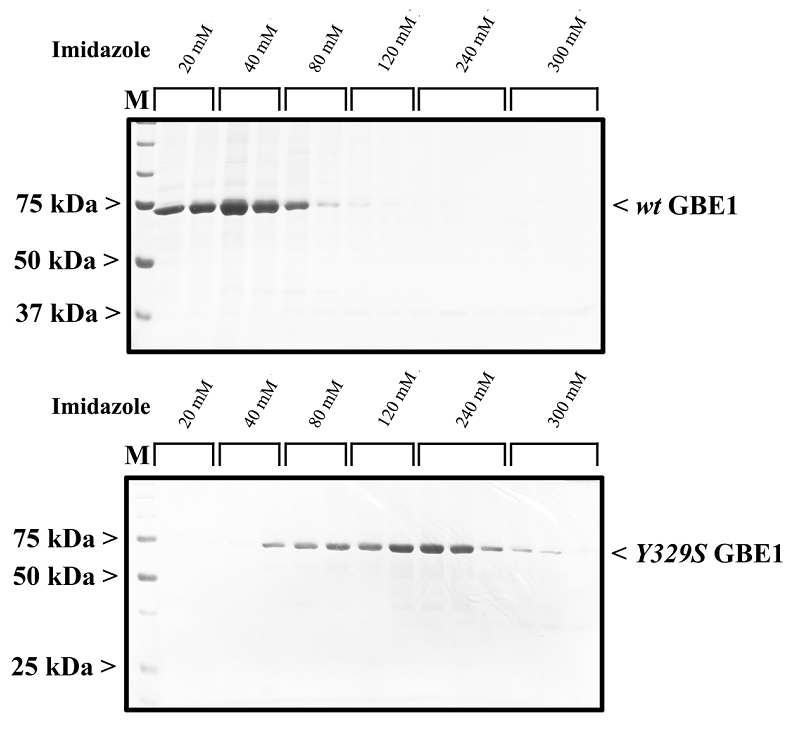 Localization of GBE1 in U118 cells
Hoechst 33342                            GBE1                                        Merge
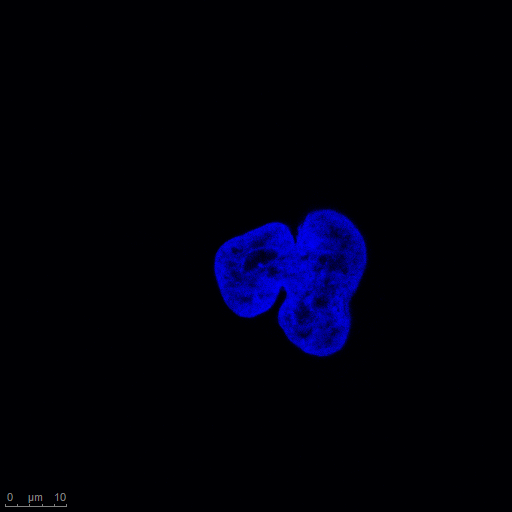 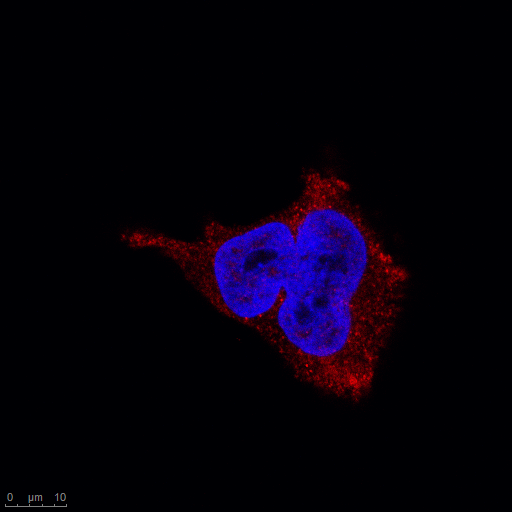 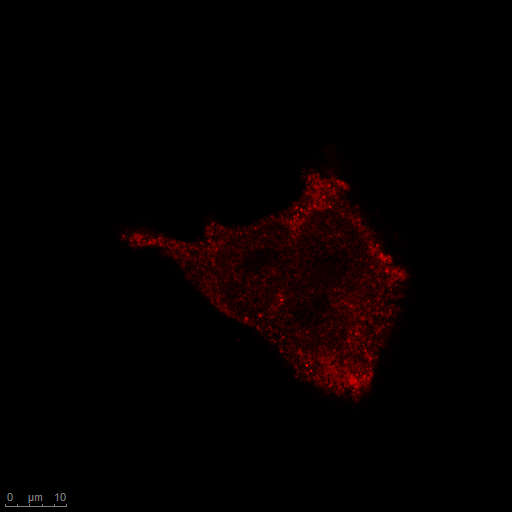 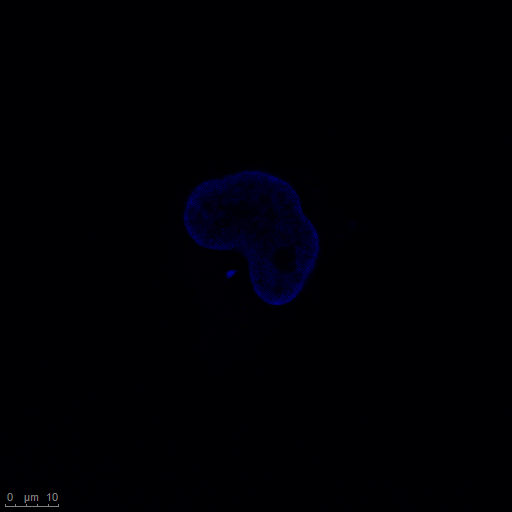 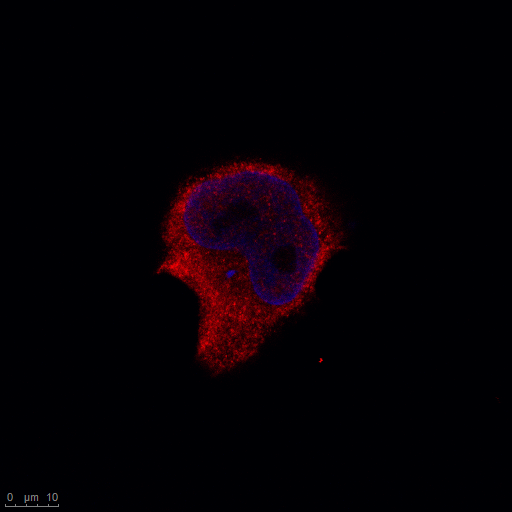 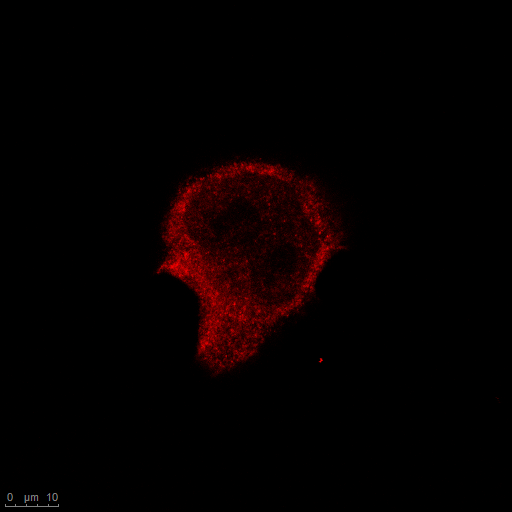 Confocal microscopy image of U118 cells. Upper and lower panels represent two different representative cells stained with the nucleus-staining- probe Hoechst 33342 (blue) and anti-GBE1 antibody (red). GBE1 overexpression was not induced in these cells . Bar=10 μm.
Membranes in the cell
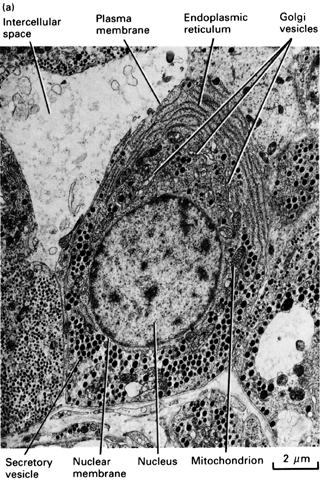 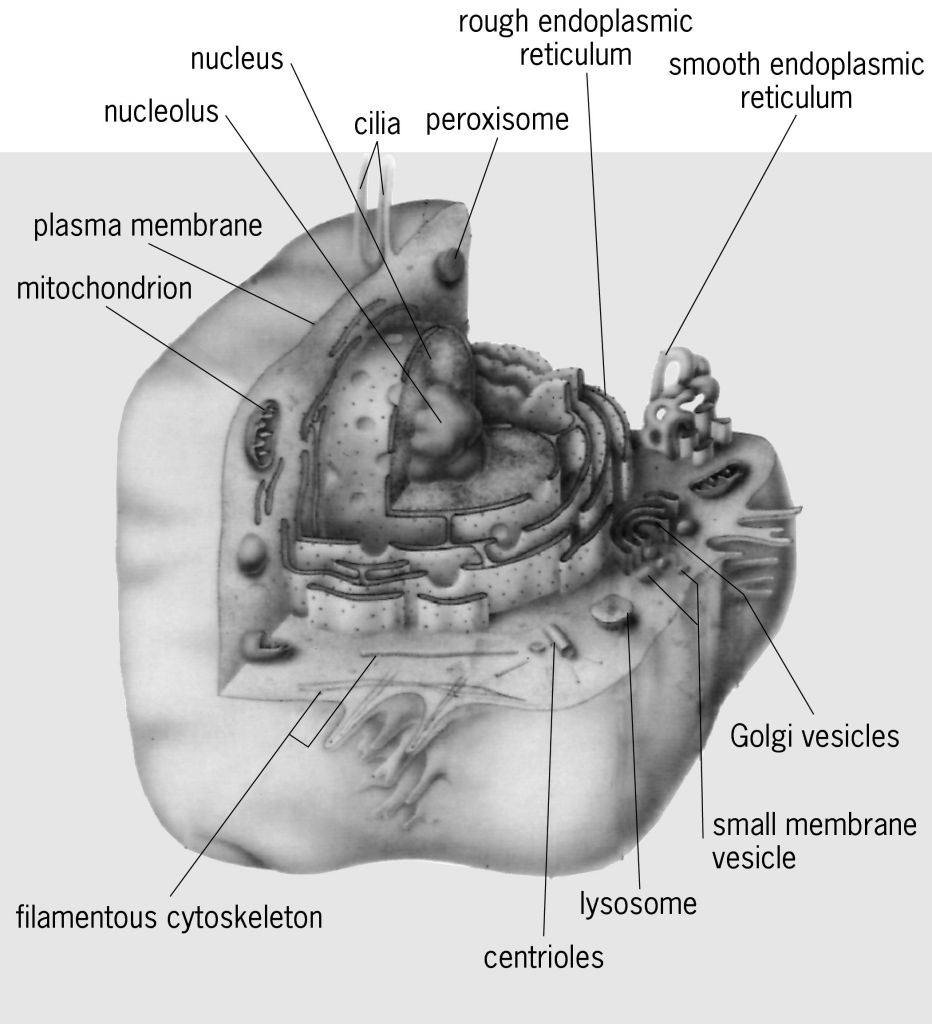 TGMs structure
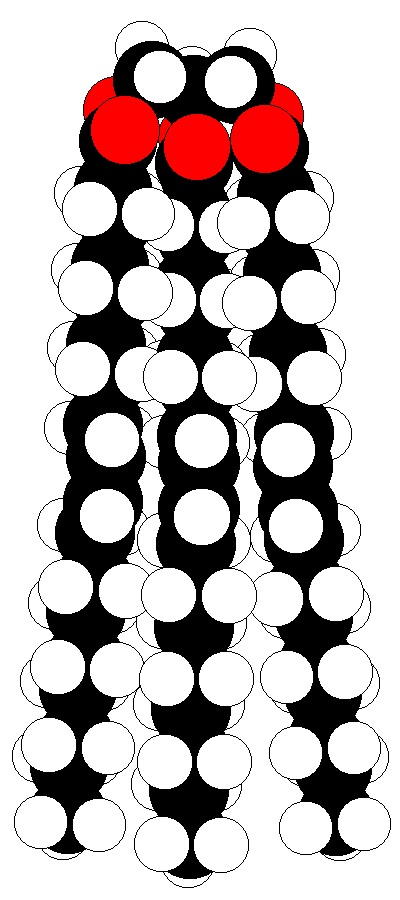 CH2 – CH – CH2
         |          |         |
        O        O       O
         |          |         |
        CO     CO    CO
         |         |         |
 HOCH HOCH  HCOH
         |         |         |
       R1       R2    R3
TGM1
GBE1 binding to membranes
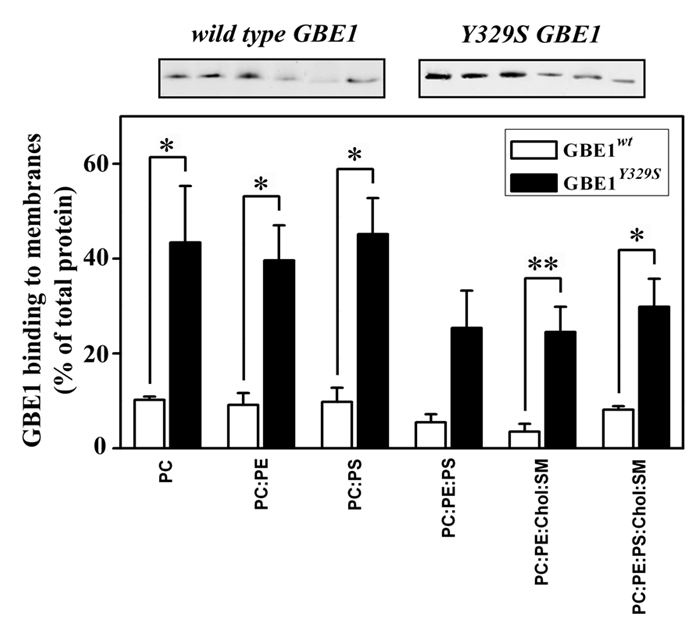 TGMs on GBE1-membrane binding
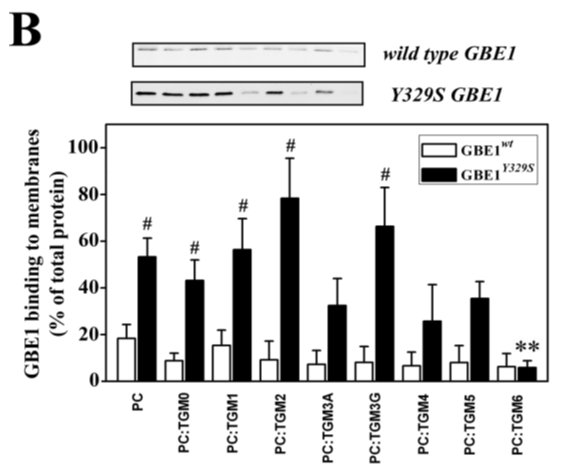 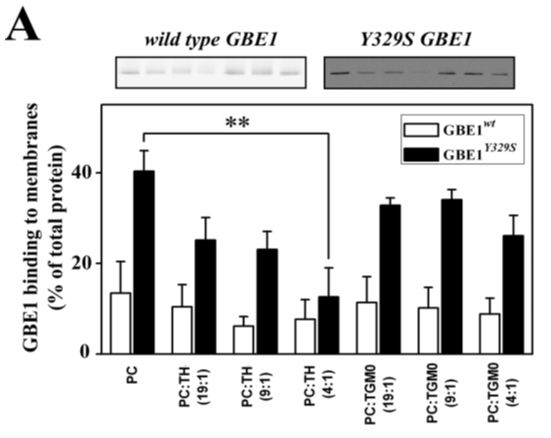 Membrane structure
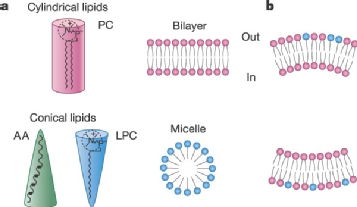 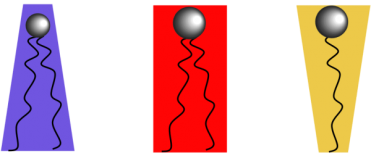 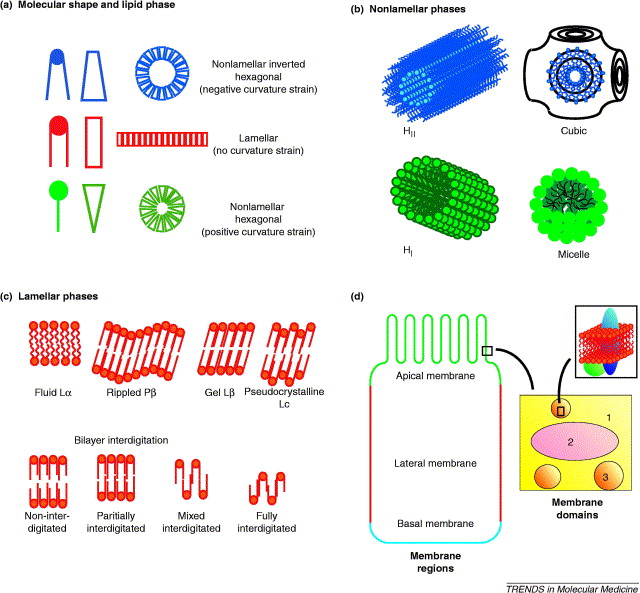 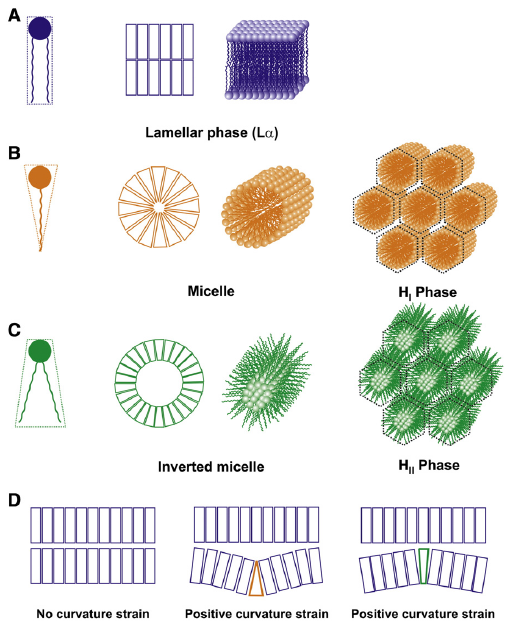 Membrane structure & protein-lipid interactions
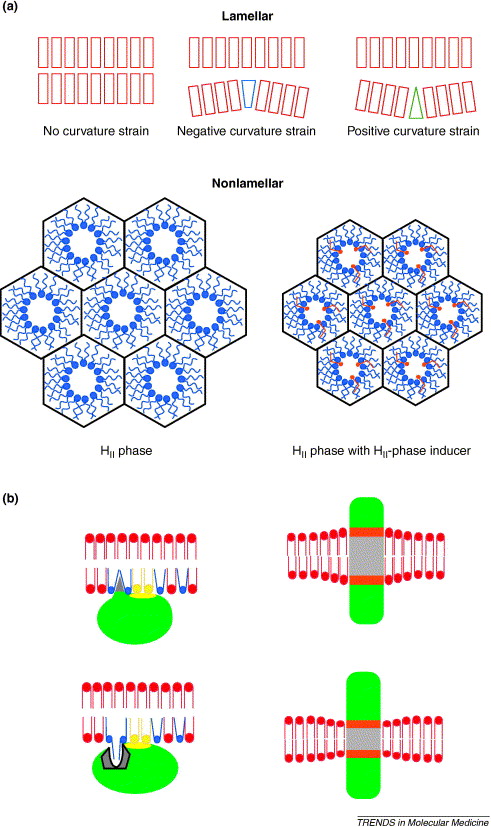 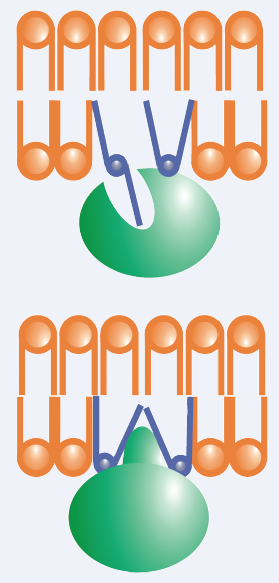 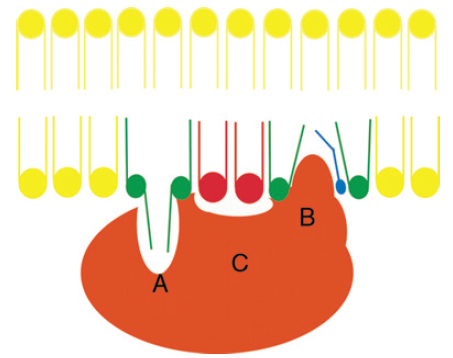 TGMs GBE1-membrane binding and activity
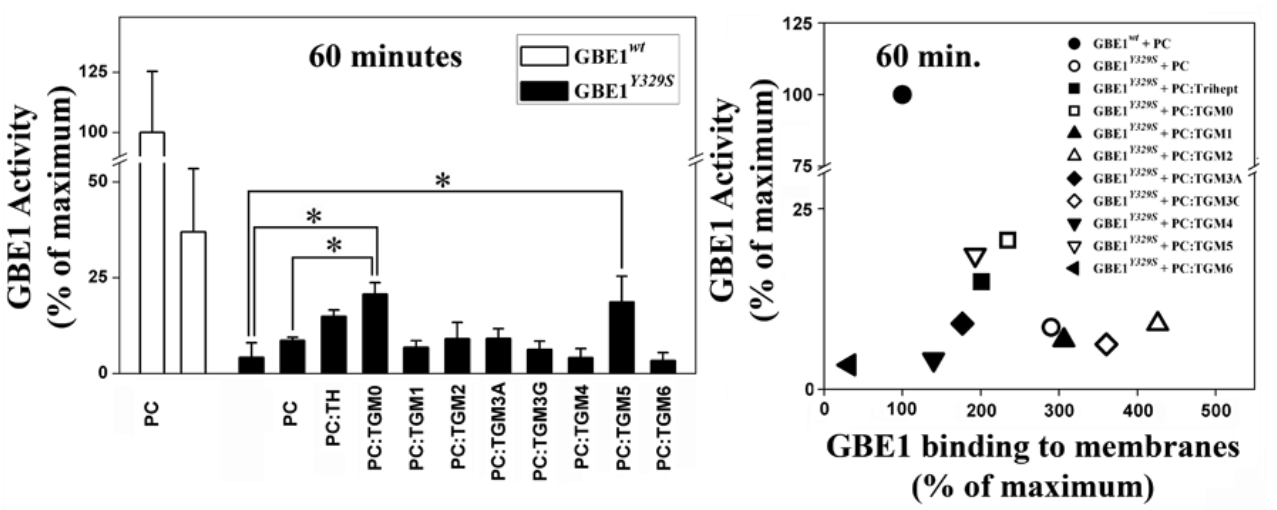 TGMs GBE1-membrane binding and activity
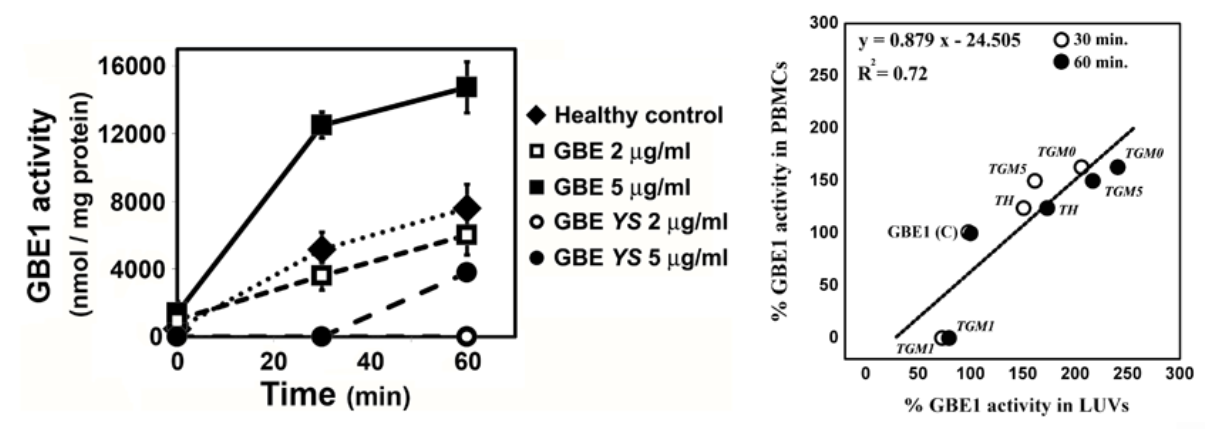 TGMs on GBE1 thermal stability
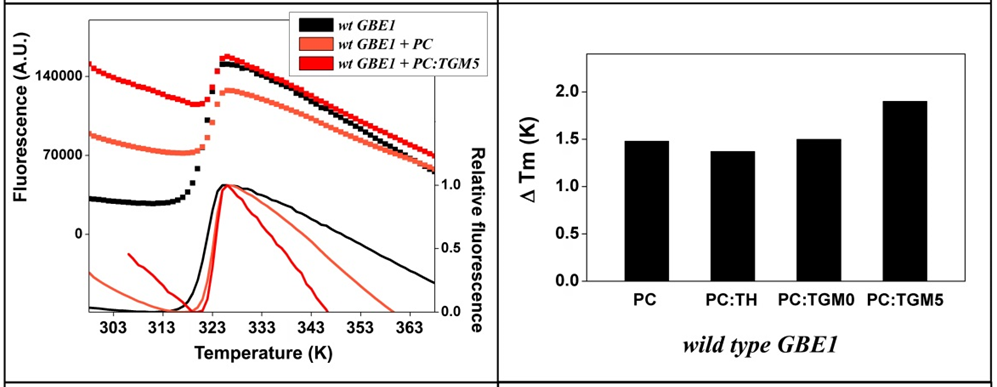 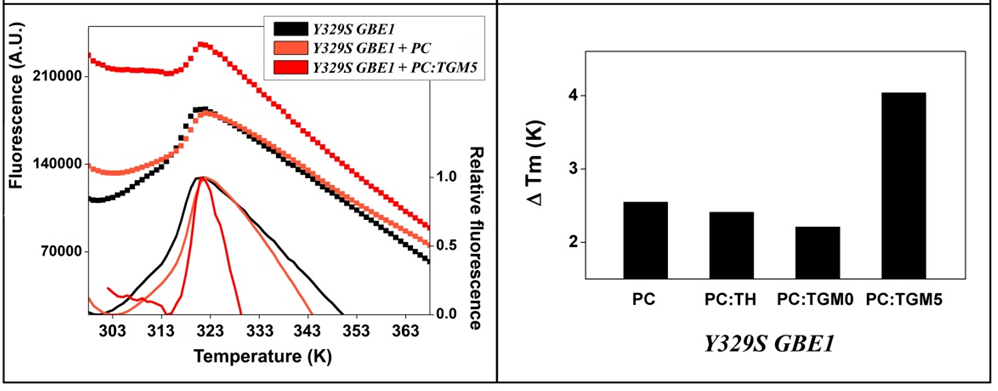 TGMs on membrane structure
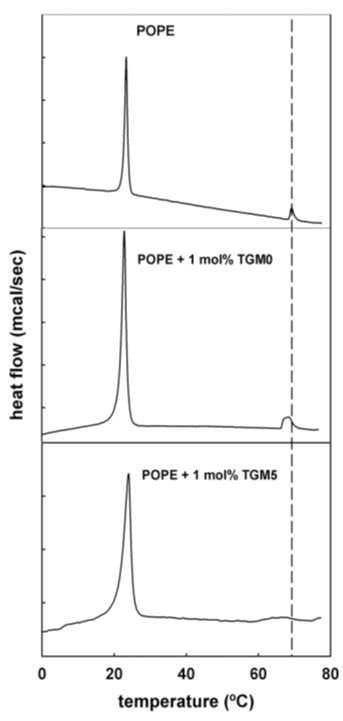 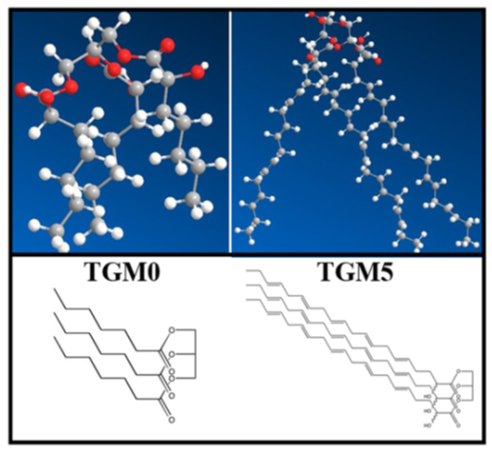 TGMs on membrane structure
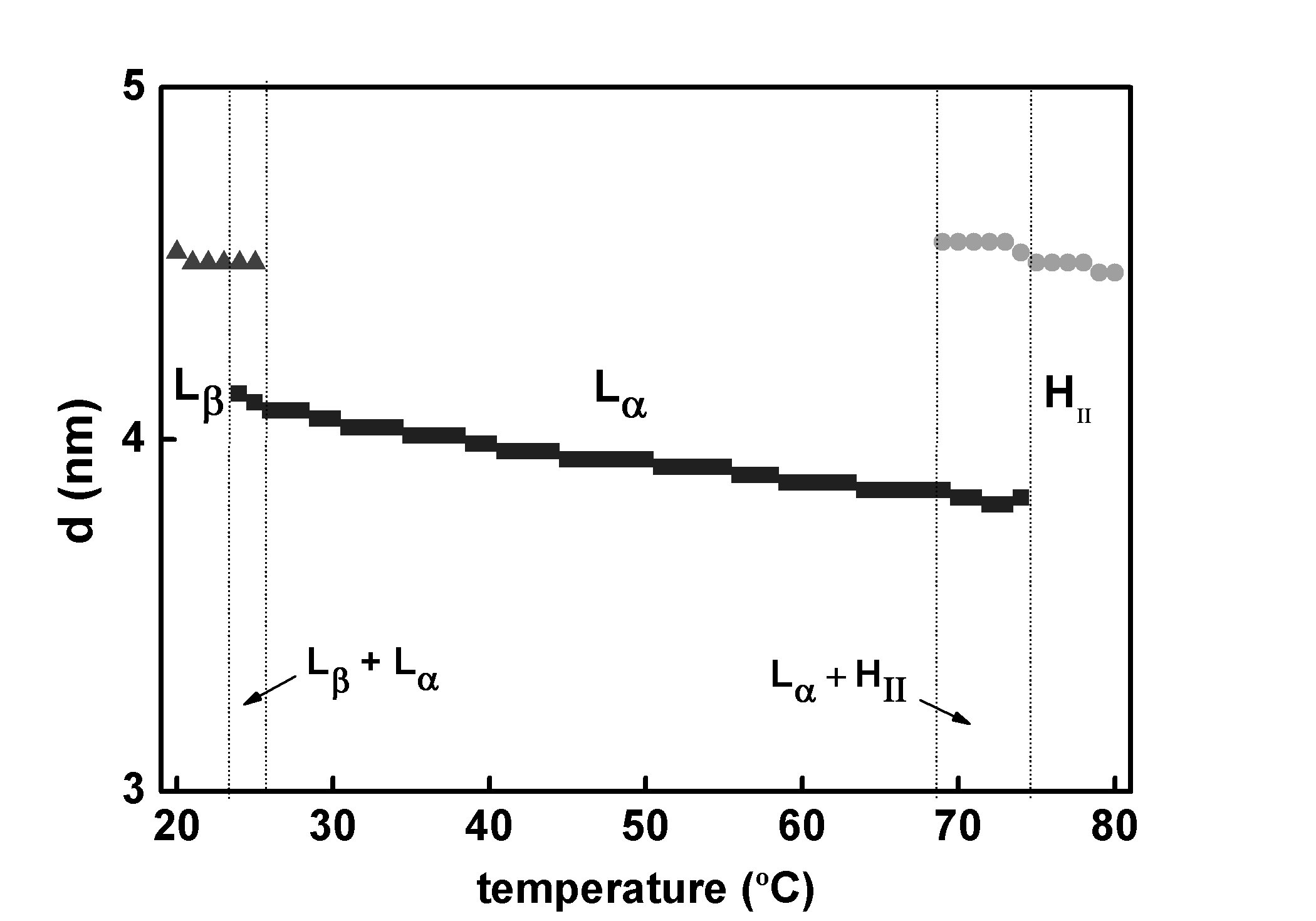 POPE 
POPE + 5 mol% TGM1 
POPE + 5 mol% TGM2 
POPE + 5 mol% TGM4  
POPE + 5 mol % TGM6
A
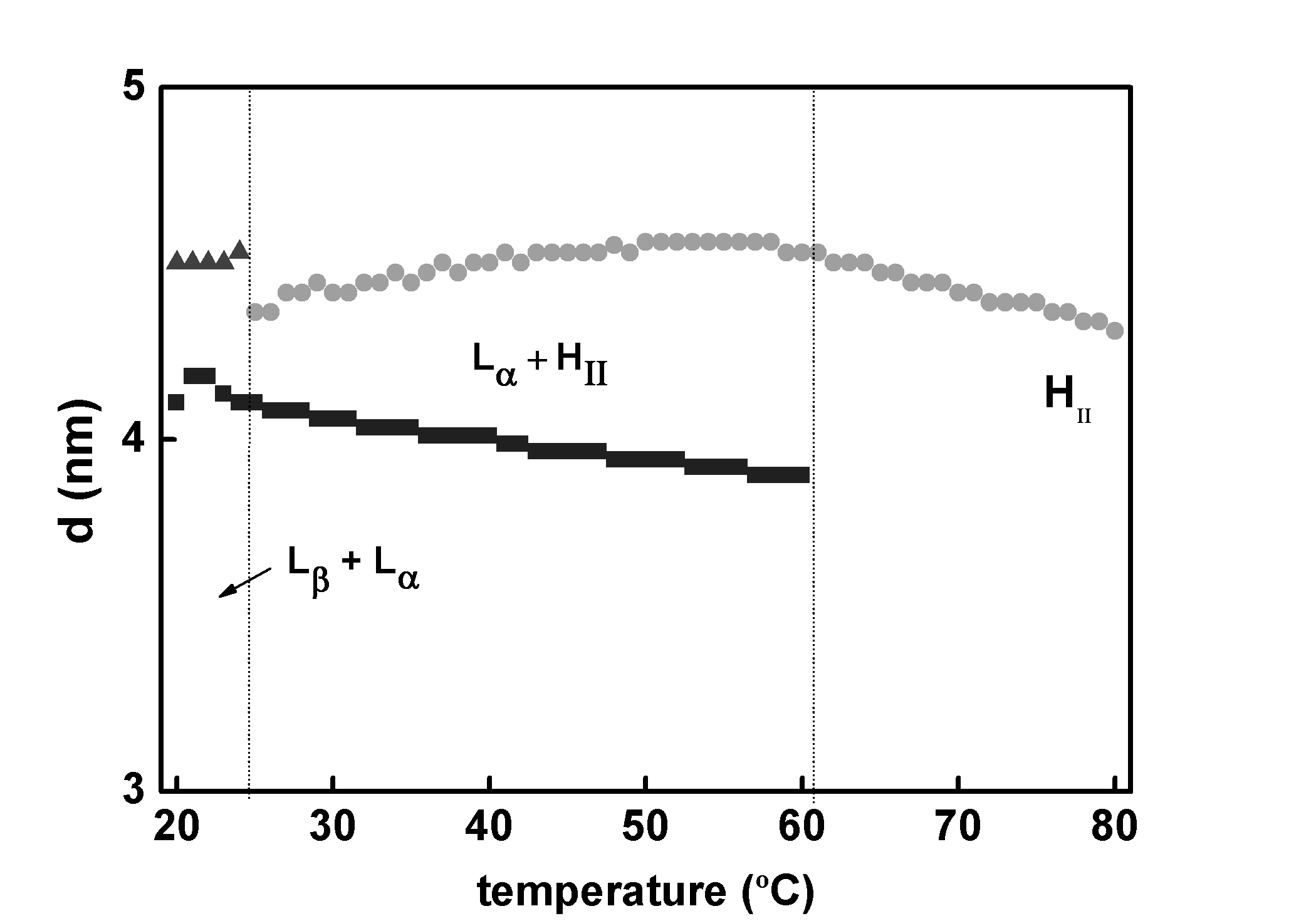 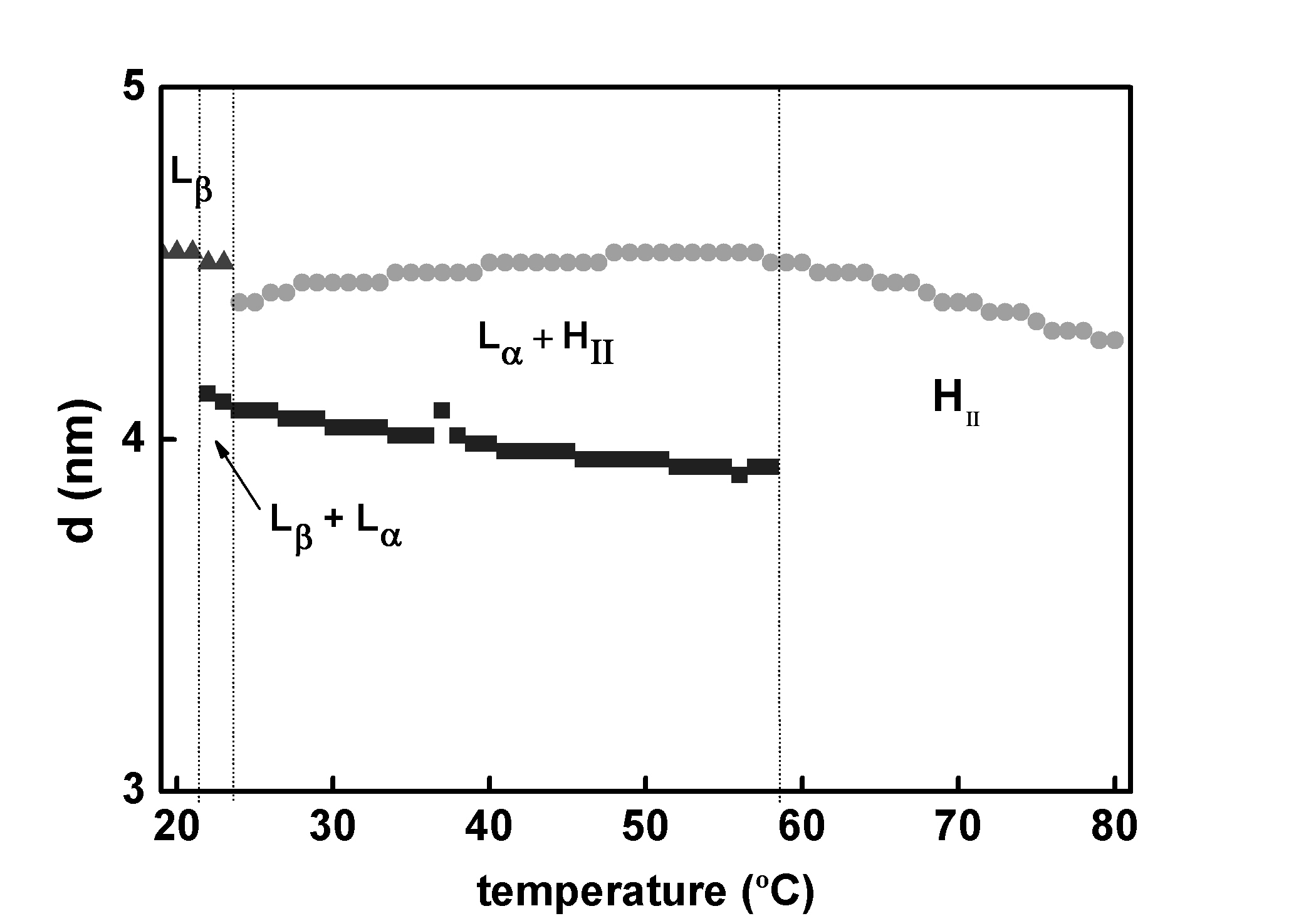 C
B
X-ray diffraction (SAXS/WAXS)
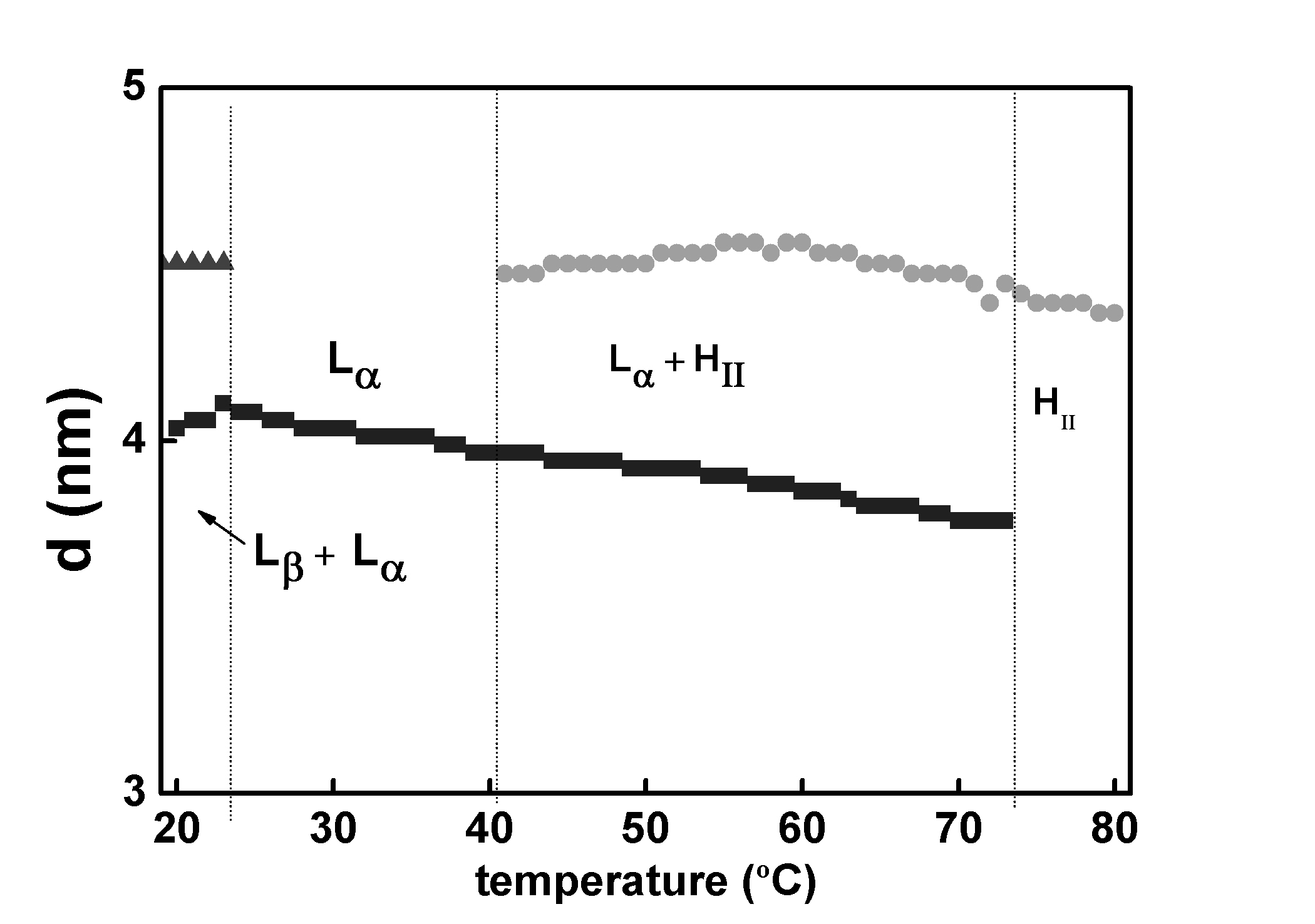 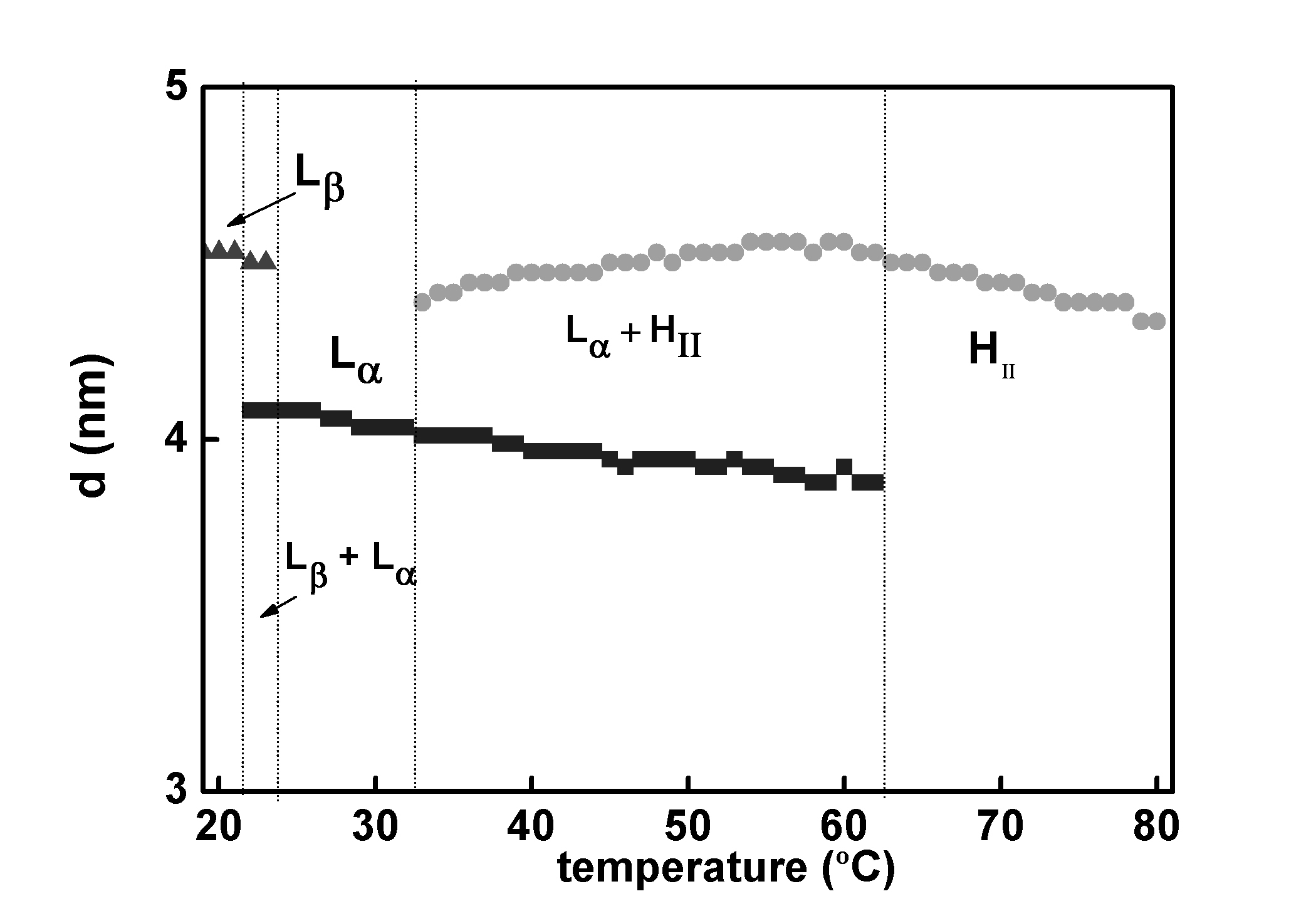 E
D
TGMs structure
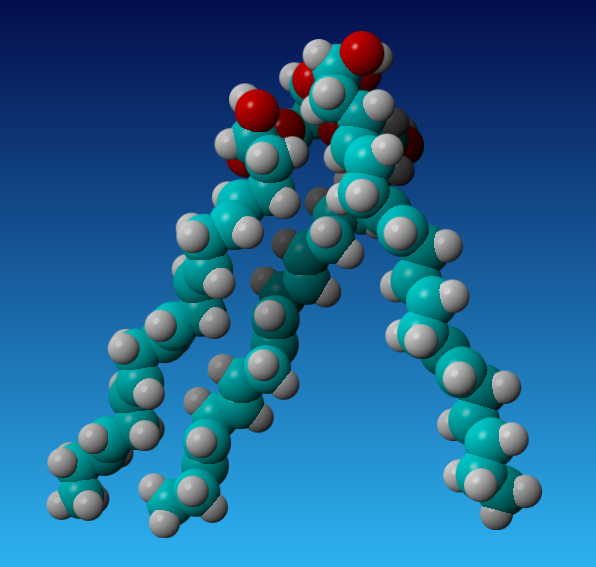 TGM5
TGM0
TGMs on GBE1 Y329S activity in patient’s cells
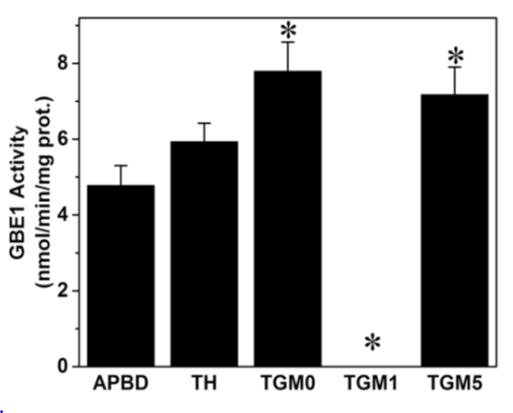 Effect of Y329 on GBE1 structure:
Amino acid surface probability
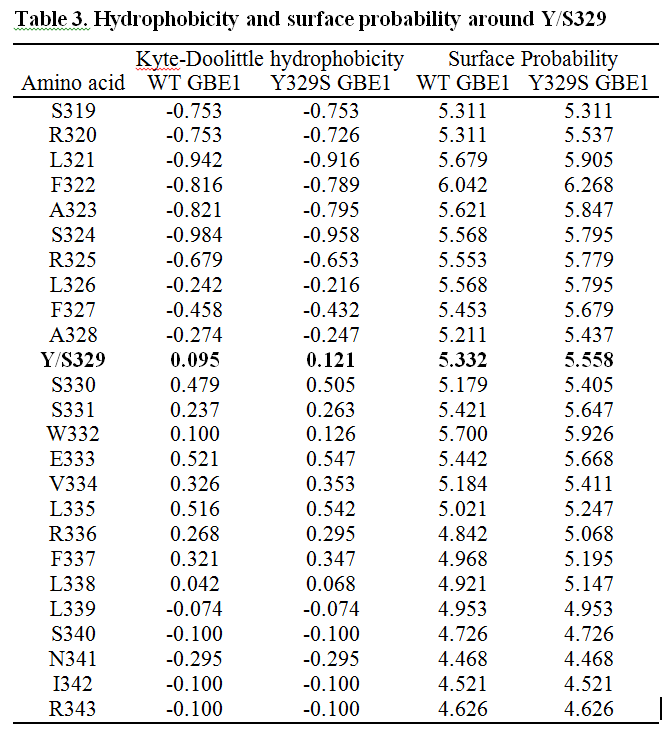 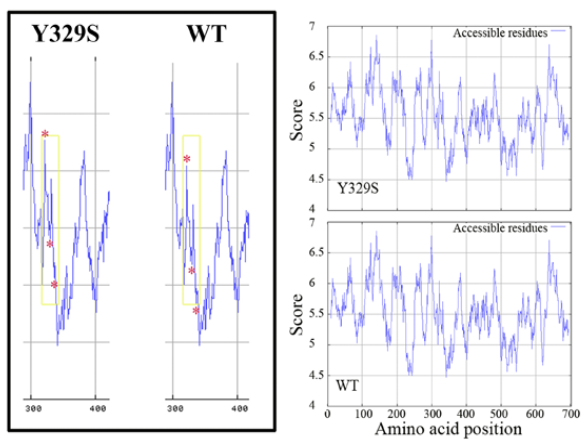 GBE1 structure
Orange: Y329
Yellow: C-terminus
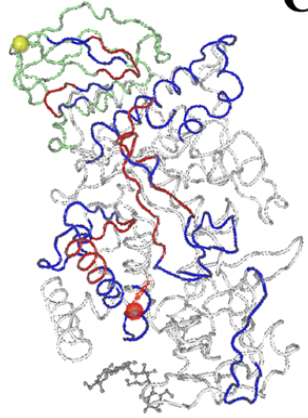 No potential Ca2+ binding sites
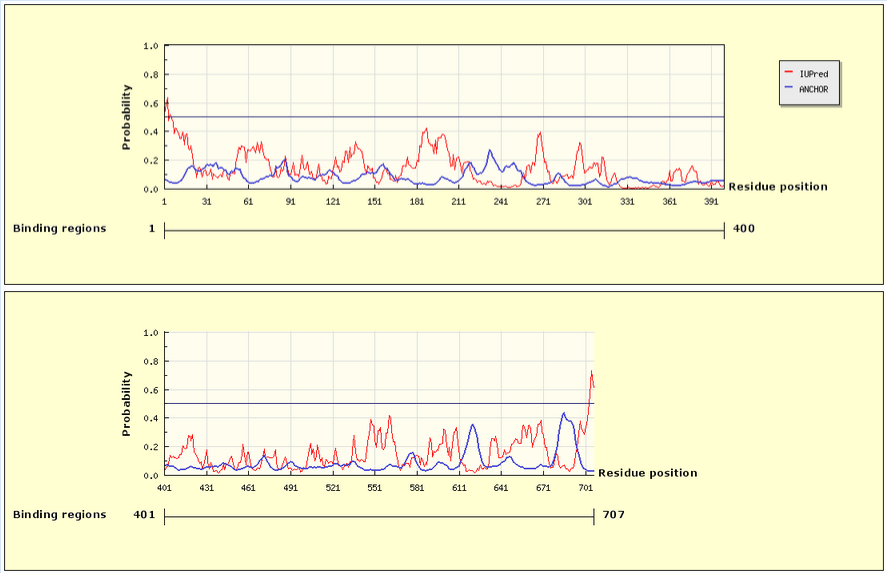 Anchor IUPred analysis
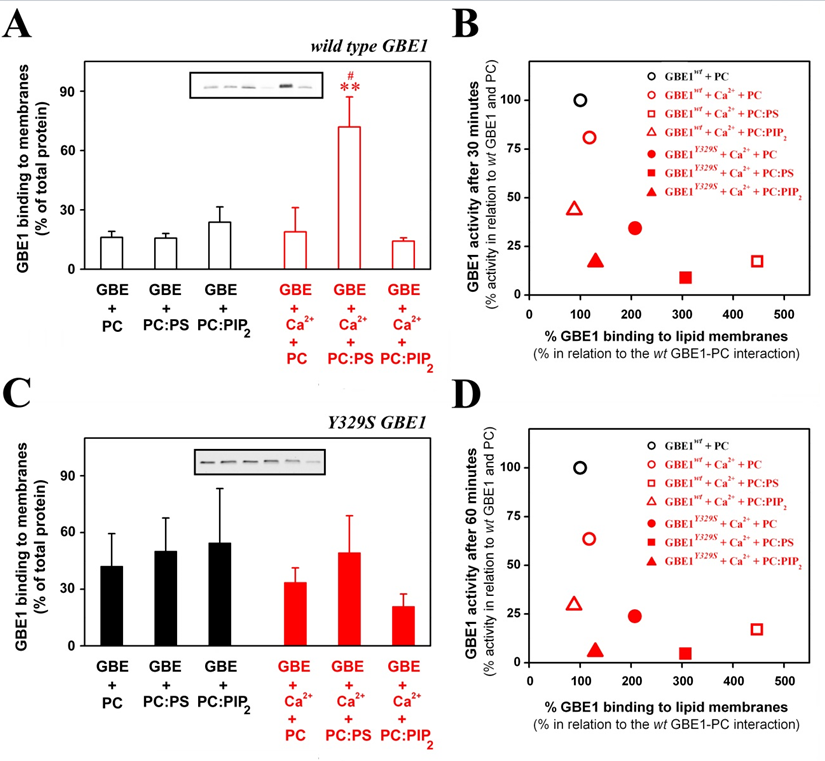 APBD Phase II Clinical Trial with TH
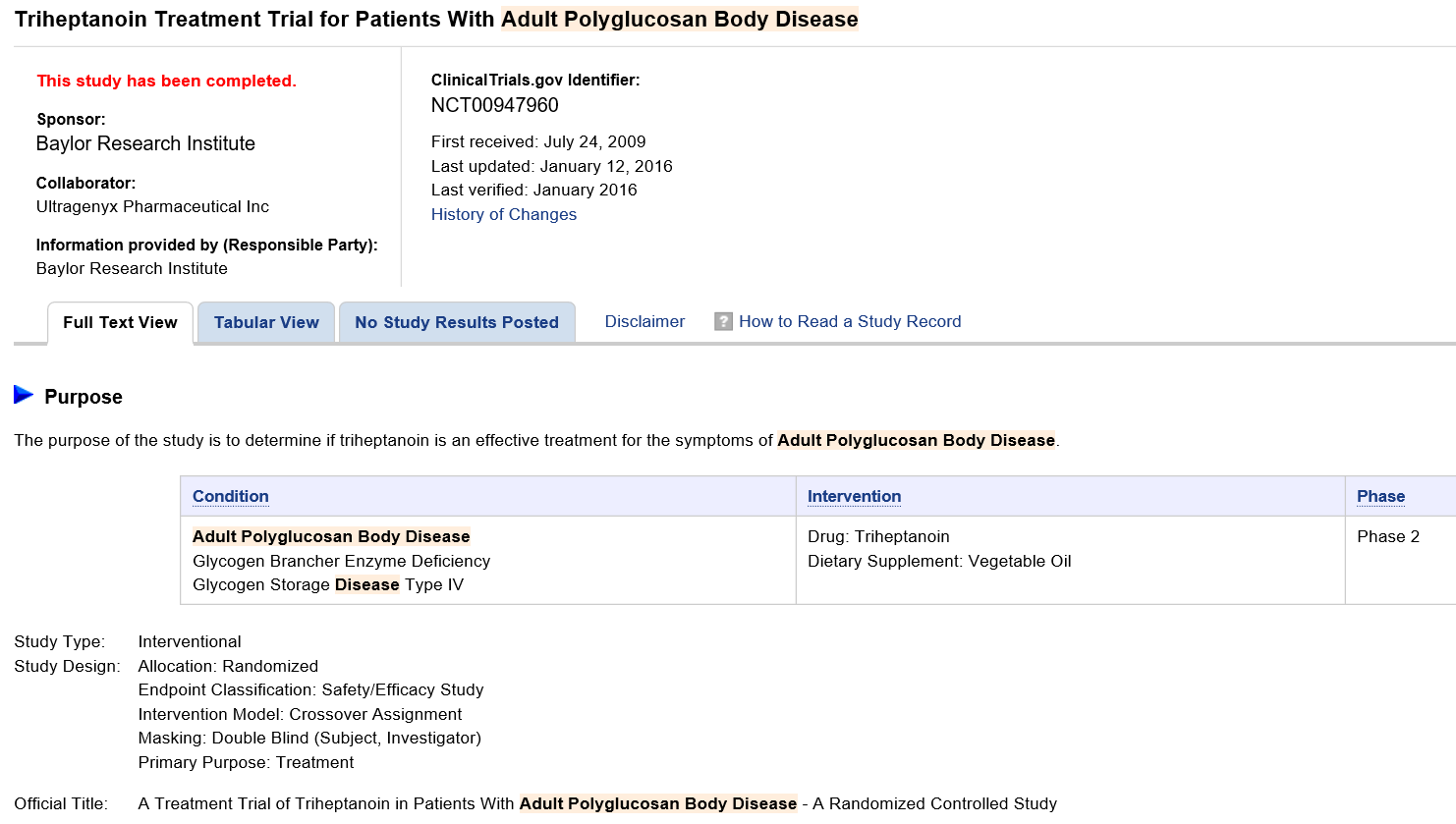 Glucose Tranporter Deficiency Type I Phase II Clinical Trial with TH
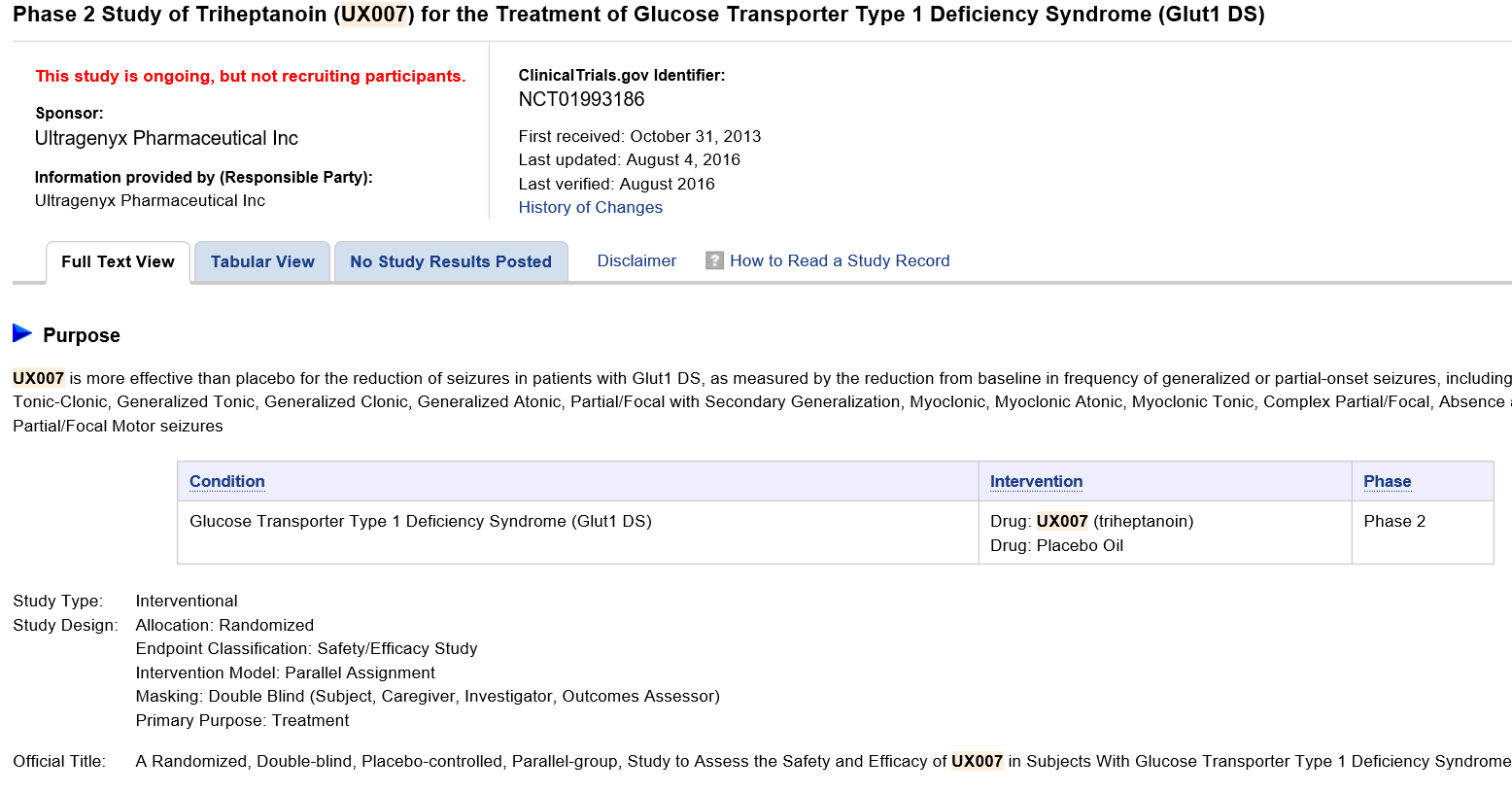 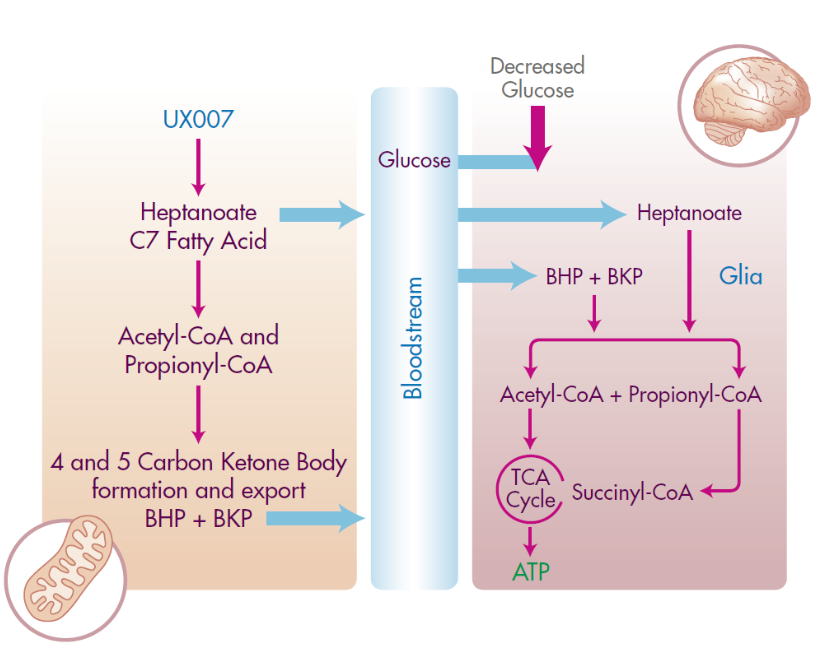 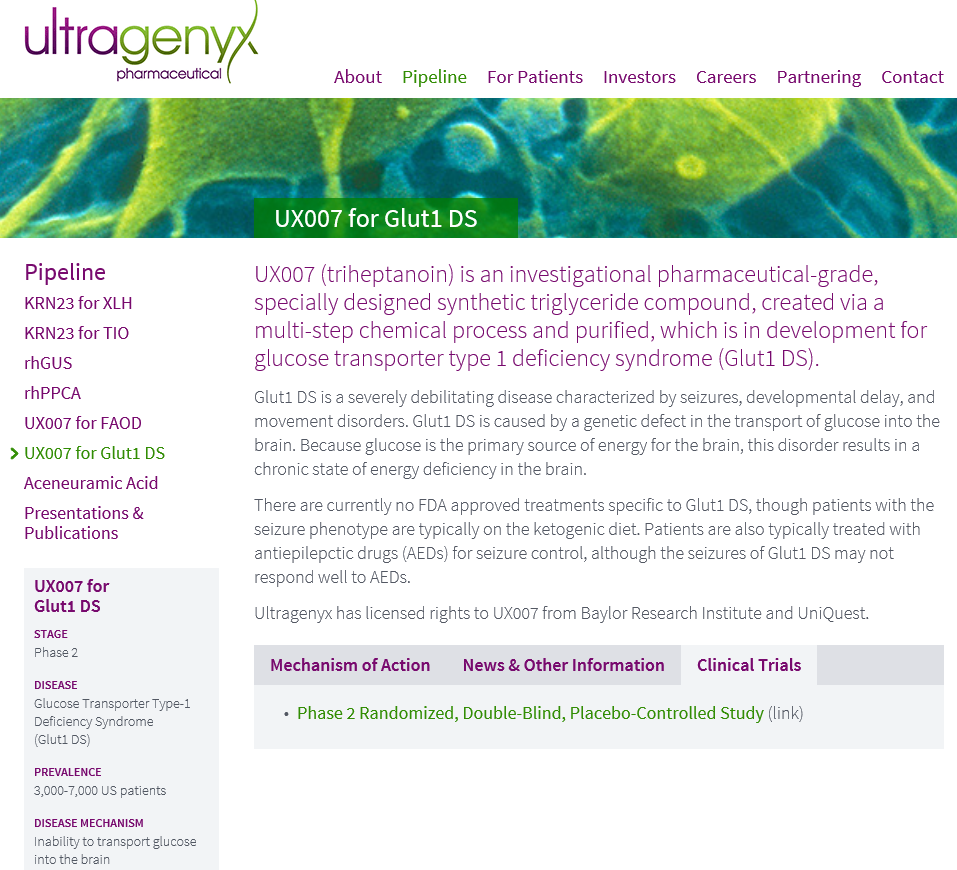 TGM5 as a food supplement
TGM5 has been registered and approved in the European Union as a food supplement and notified to various EU countries.
It is produced by BEGA under the brand name of EPApother because it is a molecule based on EPA for Adult polyglucosan body therapy.
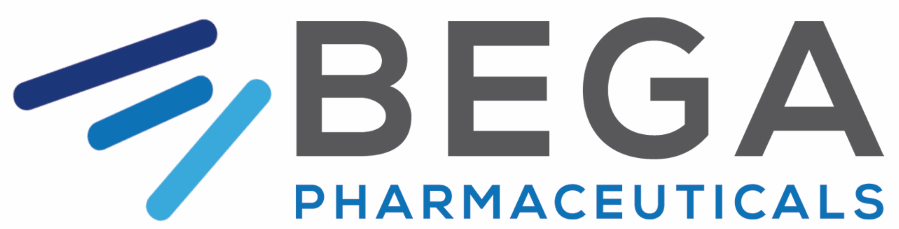 www.begapharma.com